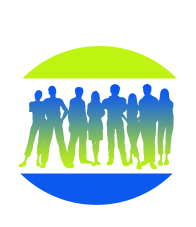 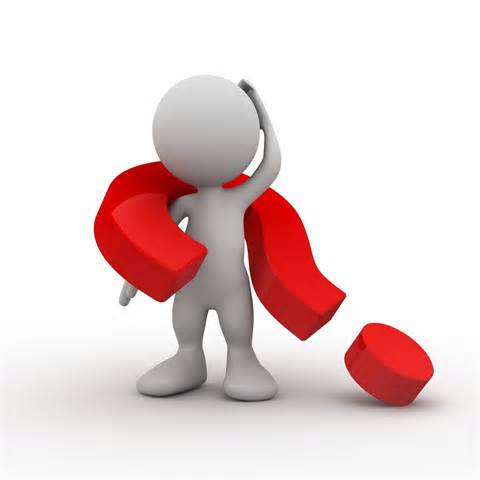 World Consumer DayMalta Conference: Making Digital Marketplaces Fairer 15 March 2018		Consumers: stakeholders in online platforms
Grace Attard, 
General Secretary, Association Consumer Rights Malta (ACR) 
EESC/CCMI delegate
The Association for Consumer Rights MALTA  (ACR)
ACR promotes: 
consumer protection and empowerment
assists consumers in their queries and complaints
educates the general public through 
interactive information talks,
information fact sheets and email
press releases
Website www.acrmalta.com
Facebook profile ACR Malta
ACR works closely with MCA, MCCAA - Information and Education Directorate, ANEC, ECC  
ACR  is represented on MEUSAC, ECCG and AGE Platform  
ACR General Secretary represents consumers on the EESC/CCMI  as a delegate for consumer interests 
ACR is  also listed on The Transparency Register
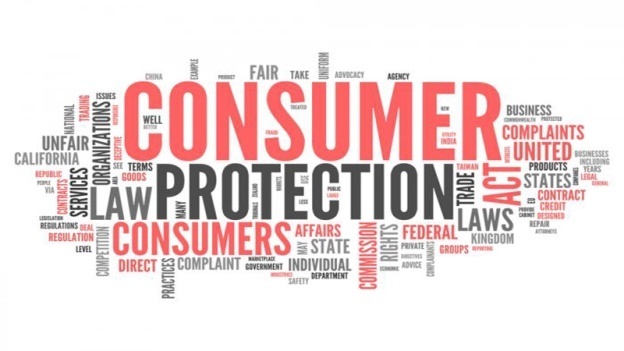 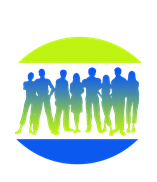 Background: European consumers are now living in a digital age.
During the last decade the internet revolutionised the way that consumers interact with businesses, and with one another. 
An increasing number of transactions are made online 
Consumers are able to conduct independent research, and share information and experiences, 
This has shifted the balance of power between retailers and their customers 
Customers have more choice and control than ever before.
Online shopping – 1/2
The European Commission has implemented several key pieces of legislation during recent years  in a bid to create a Digital Single Market and encourage cross-border trade
The European Consumer Centres Network (ECC-Net) estimates that “consumers could save €11.7 billion per year if they could choose from the fullest possible range of goods and services from across the EU’s 28 countries when shopping online”.
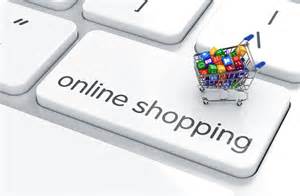 Online shopping – 2/2
However, according to an ANEC survey of 4,135 European consumers, 
only 10% regularly shop online from other EU countries,
compared to 63.4% who regularly shop online in their home country (2016).
The findings also indicate that significant barriers to cross-border online shopping still exist.
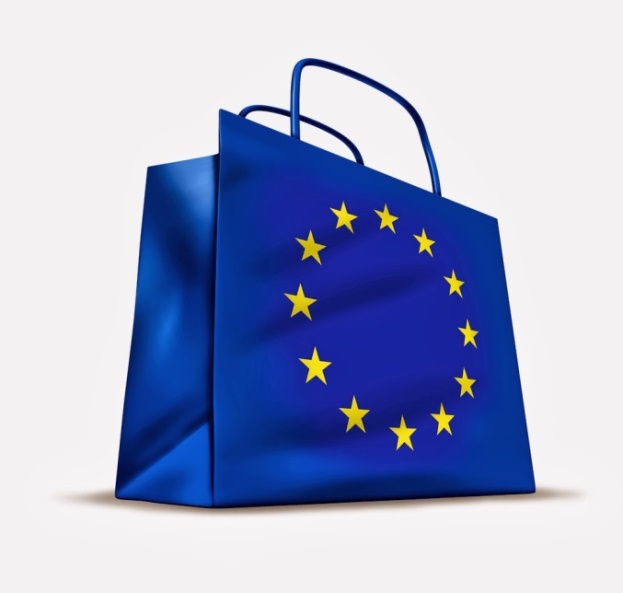 Online shopping challenges – 1/2
Respondents who have never shopped cross-border are deterred by a lack of awareness about: 
which sites to use; 
the potential benefits; and 
their rights as EU consumers. 
For those who have shopped cross-border, 15.2% have experienced problems with a transaction.
The reports of MCA  on the complaints and enquiries received during the first and last six months of 2017 have also revealed similar problems
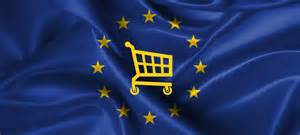 Online shopping challenges – 2/2
Despite European directives, consumers still face difficulties placing orders with retailers in other EU countries, such as 
refusal to deliver, 
unfair variations in prices and 
unclear or misleading information
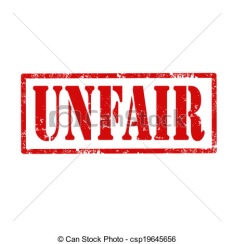 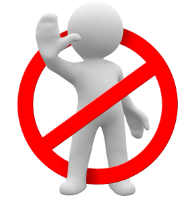 European Commission initiatives on Online platforms – 1/2
Following the Communication’s communication setting out a strategy for the digital single market (DSM), the Commission is committed to undertake a comprehensive assessment of the role of platforms, including in the sharing economy, and of online intermediaries.
The European Commission has also published the results of two Eurobarometer surveys on the use of online platforms by consumers and SMEs. 
Such platforms include online marketplaces, search engines, payment systems, social media, and video and content-sharing sites.
European Commission initiatives on Online platforms – 2/2
The Communication on “Online Platforms and the Digital Single Market Opportunities and Challenges for Europe” underlines the need to adopt policy and regulatory approaches that respond directly to the challenges, and which are flexible and future-proof.

Currently the information from the EU Commission and from other sources is directed more to business and SMEs.
Concerns of consumers
The concerns of consumers, need to be more  adequately addressed, in particular in the following areas
Connectivity and inclusion
Information and transparency
Ownership and use
Security and safety
Complaints handling and redress
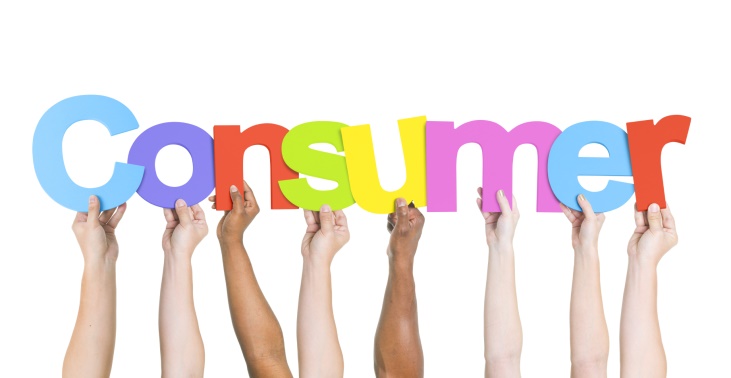 1. Connectivity and Inclusion
Having access to a high quality, affordable internet connection, both mobile and fixed, nationally and internationally, 
More than ever, internet access providers shall not unjustifiably slow down, block access to, or otherwise discriminate against certain applications or services.
Consumers should have access to an affordable, high-quality, high-speed internet connection
2. Information and Transparency
Having the right information is important 
To understand how digital products and services work 
To  make decisions in an environment that consumers can trust. 
To get easily accessible, clear, concise, meaningful and verifiable information that gives full clarity to people at the right time. 
To enable consumers to understand the implications of their usage of services and facilitate confident, informed decision-making
2. Information and Transparency
Clear and easily understandable information is necessary about
products and services, 
providers, 
processes 
Consumer rights should be prominent and readily available. 
Critical information should be made prominent prior to purchase.
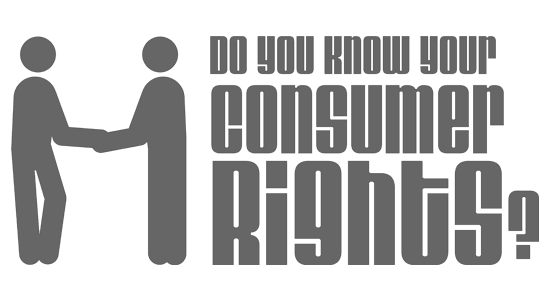 3. Ownership and Use
Digital technology has changed the nature of many services and products  
Connected software is now contained in an increasing number of general consumer products. 
Problems occur if the software provider changes hands and ends support for the product, or has different data governance processes. 
The contractual clauses and technology that define the usage of a product or service must be 
fair 
legitimate to consumer expectations, 
with rights to fair use guaranteed. 
The contractual text must be clear for consumers to understand
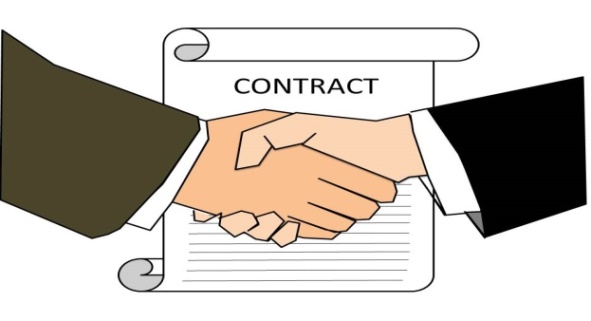 4. Security and safety - 1/2
Security must be ensured in all parts of a connected system 
Vulnerabilities in any given component of the system can potentially compromise the whole system. 
The  complex systems of online platforms provide hackers with more vulnerabilities to exploit and a faster pathway to multiple devices. 

Cybersecurity
Through relevant market surveillance mechanisms  the concept of ‘safety’ legislation should be broadened to reflect 
new cybersecurity, 
data security and 
product/service safety concerns
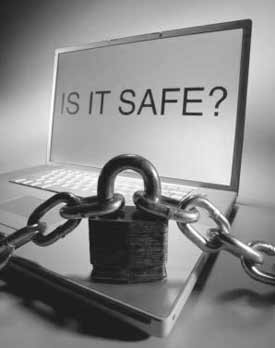 4. Security and safety - 2/2
Data and identity security measures should, among other things, 
protect payment details, 
financial assets and
personal identity against fraud or misuse. 

The business sector should:
adopt best practice standards such as security by design and 
be subject to independent assessments of compliance. 
 
In case of security incidents or data breaches, they must be subject to timely and adequate notification obligations, liability and compensation rules, and sanctions in case of neglect.
5. Complaints handling and redress - 1/3
Areas to be addressed
Identifying which supplier is responsible for faults or problems 
Verifying claims for the quality or performance of things that rely on multiple partners in the chain to work. 
These complexities should not affect consumers’ right to obtain redress. 
Rights to redress for products and services should not be less than those available for other forms of commerce.
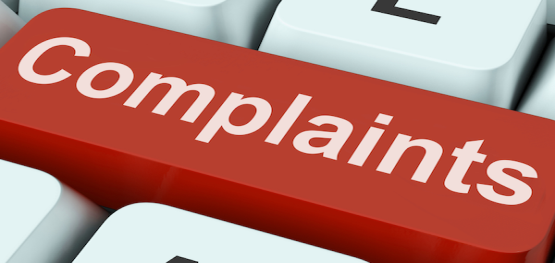 5. Complaints handling and redress - 2/3
Mechanisms should be 
accessible, 
affordable, 
independent, 
fair, 
ensure reliable accountability that is timely and efficient.
5. Complaints handling and redress - 3/3
Internal and online dispute resolution
Platforms offering products and services should have strong internal dispute mechanisms that do not impose unreasonable delays or burdens on consumers. 
Recourse to independent redress should be available to address complaints that are not satisfactorily resolved by internal mechanisms. 
It should be clear where consumers should go for assistance. 
Support for consumer dealing with cross-border dispute resolution must be available. 
Online dispute resolutions should be provided but not to the exclusion of other avenues.
Effective Data Protection Rules – 1/2
The new Data Protection rules (GDPR) which will apply across the EU will provide citizens with 
easier access to their own data;
a right to transfer data from one service provider to another – for example a bank or mobile provider;
a clarified right to be forgotten online;
the right to know quickly should their data be hacked.
Effective Data Protection Rules - 2/2
For businesses, especially SMEs, public authorities and all citizens, the EU Commission is preparing practical guidance to ensure the data protection rules are effective on the ground. 
This will include a practical online toolkit in all EU languages covering key themes and frequently asked questions and  should be applicable to Online Platforms.
Individuals have a strong right of access to see their personal data
Except in particular circumstances (Data Protection Act Section 5)
Digital  Education and Awareness – 1/2
Education and awareness provisions should complement rather than replace regulatory and legislative protection. 
Education is a shared responsibility for all public and private actors involved in the  ecosystem. 

Education and awareness should support consumers 
to develop skills and confidence 
to be able to manage risks and opportunities, 
to make informed choices,
to  know how to get assistance and advice and 
to know how to act to protect and improve their well-being and identity in a fast developing online usage .
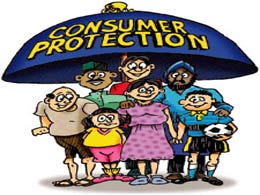 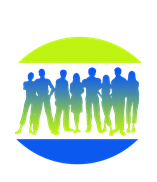 Digital  Education and Awareness – 2/2
Special training needs to be provided for vulnerable consumers including the elderly and people with different forms of disabilities 
The need to ensure that low levels of literacy do not result in widening the digital gap
Lifelong learning programs for adults of all ages can help reduce the digital gap
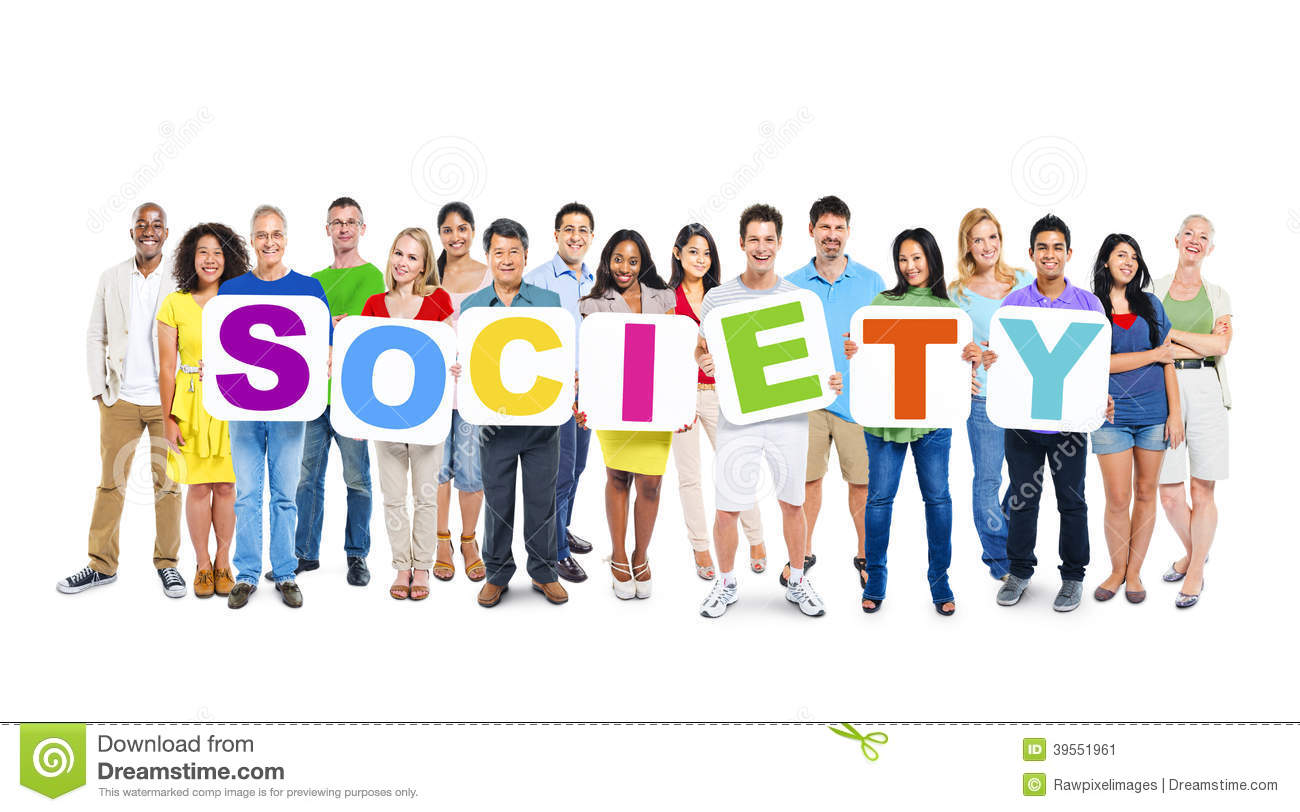 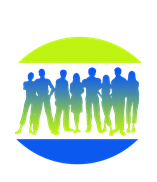 Conclusion
Companies, regulators, consumer protection bodies and consumer organisations should: 
 collaborate to develop systems 
make it easier for consumers to understand risks and opportunities of connected products and services
 
It is important that consumers be pro-active rather than seek redress as a result of lack of information provided by the seller. 
 
Empowering the consumer remains vital
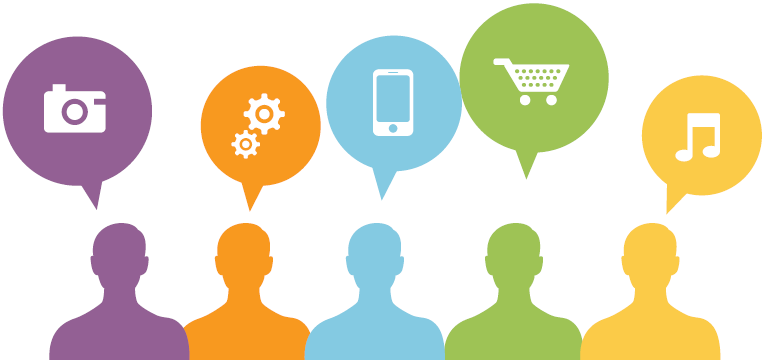 And what is word knowledge but a shadow of wordless knowledge?
						Kahlil Gibran The Prophet
Thank you

Find us on:
www.acrmalta.com

	Acr Malta
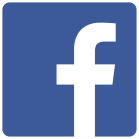